Ten Leading Causes of Death by Age Groups (years), Number and Age-Specific Death Rate in Kentucky, 2006-2010 (By Residence)†*
Cancer
†Rate per 100,000 population in specified group. 
* Death data for the years of 2009 and 2010 are preliminary. 
‡ Nephritis, Nephrotic Syndrome, and Nephrosis
Data Source:  Office of Vital Statistics, Frankfort, KY. Created March 2013. http://chfs.ky.gov/dph/vital/
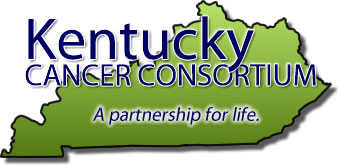 For working-age Kentuckians (combined age groups 35-64 years old), malignant neoplasms (i.e., cancer) account for the leading cause of death: 180 deaths per 100,000 people.